МКОУ «Сережская ООШ»исследовательская работа
«Мой рождественский дом»
«СНЕГУРОЧКА»
Выполнила: Дмитриева Валерия, 10 лет;
                                                Руководители: 
                             Потехина Е.С., 
                                    Чередникова С.Н.
                 
    
                       2015 год
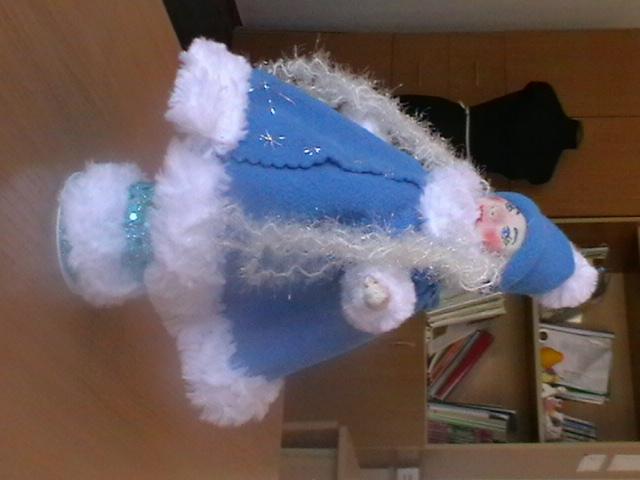 Здравствуйте! Меня зовут Лера. Я очень люблю придумывать и создавать что-нибудь своими руками. Хочу поделиться с одной из своих задумок.
Каждая девочка мечтает, хоть раз в жизни побывать Снегурочкой на новый год.
Мне стало интересно, кто такая Снегурочка? Почему она стала        обязательным атрибутом новогодних праздников?
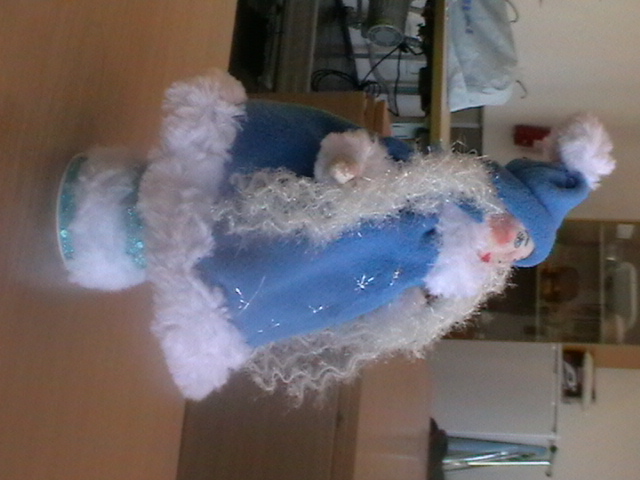 Происхождение Снегурочки
Происхождение Снегурочки до недавнего времени было покрыто глубокой тайной.Всем известно, что она внучка Деда Мороза, но кто ее отец и мать до недавнего времени было мало известно. Теперь есть предположения, что мама Снегурочки – Весна-Красна, а папа – Сугроб. Образ Снегурочки не зафиксирован в русском народном обряде. Однако в русском фольклоре она фигурирует как персонаж народной сказки о сделанной из снега девочке, которая ожила.
Первые упоминания о Снегурочке
Наиболее вероятно, русская народная сказка о Снегурочке была сочинена где-то в середине XVIII века, возможно, под влиянием северных сказаний, пришедших через русских северных поморов, а затем интерпретировалась в устном творчестве различных рассказчиков. Так на Руси появились варианты этой волшебной сказки. Порожденная творчеством русского народа сказка о Снегурочке — явление уникальное во всем мировом сказочном творчестве. В русской народной сказке «Снегурочка» нет ни одного отрицательного персонажа! Такого нет ни в одной другой русской сказке и в сказках иных народов мира.
Мне очень захотелось своими руками сделать настоящую Снегурочку.
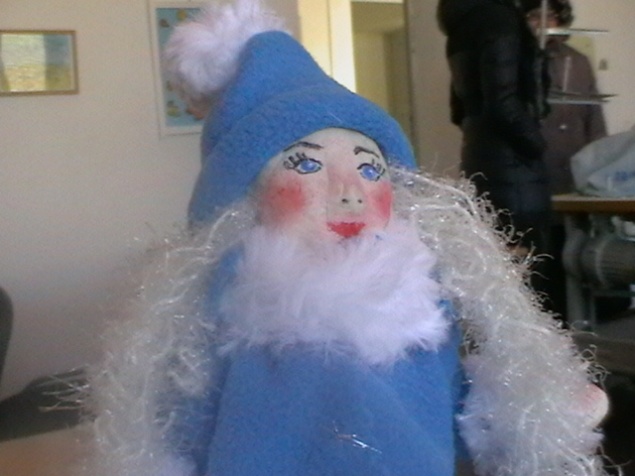 Сначала на уроках изобразительного искусства я и мои одноклассники  сделали зарисовки разных Снегурочек.
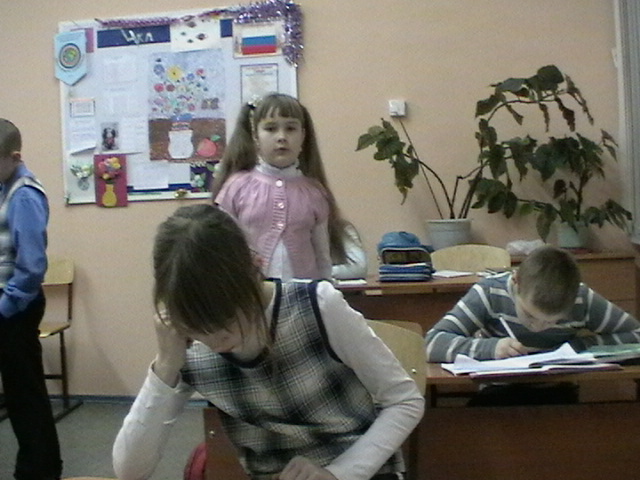 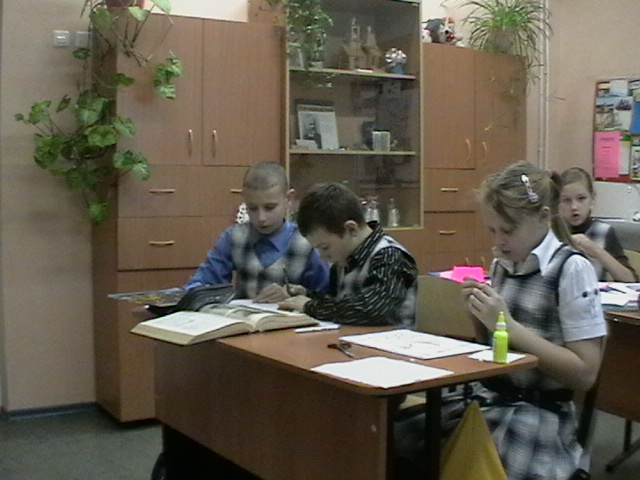 Затем на кружке «Родники народные» приступили к воплощению Снегурочки в жизнь.
Мы обсудили разные варианты и возможности как ее сделать, и остановились на следующем:
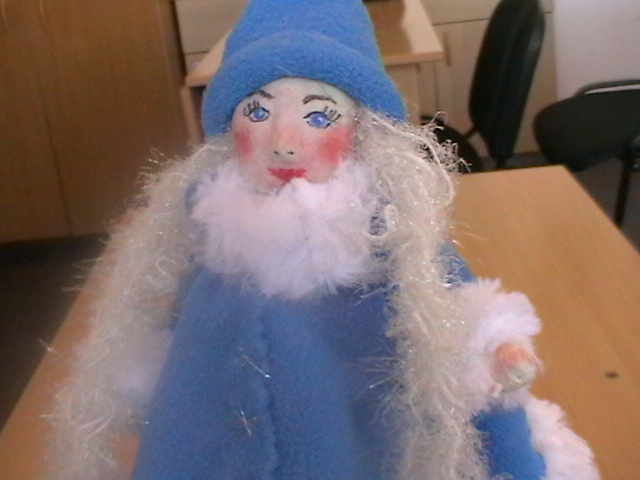 Что нам понадобилось?
Замешиваем тесто, формируем из него голову Снегурочки, сушим и приклеиваем к бутылке-основе.
Красками и фломастером рисуем лицо.
Шьем одежки
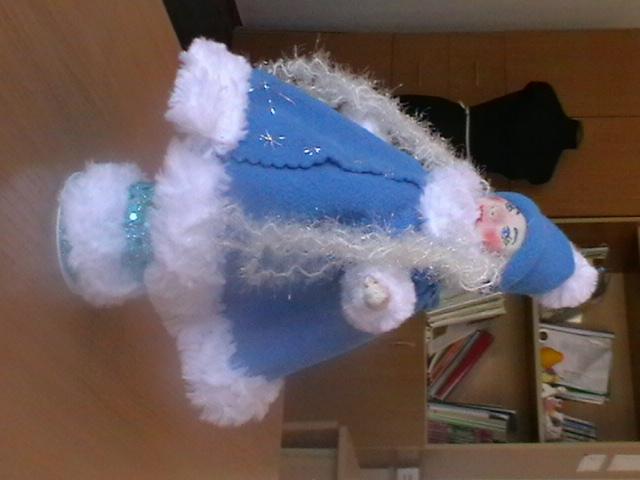 и традиционно
наряжаем 
 Снегурочку.
Официальные адреса Снегурочкина сегодняшний день:
Россия, 156000, г. Кострома, ул. Ленина 3, СнегурочкеиРоссия, 156000, г. Кострома, ул. Лагерная, д. 38. Терем Снегурочки

Можно написать ей письмо
Итог:
Я провела мастер – классы в разных классах нашей школы: «Как можно сделать Снегурочку своими руками»
Может быть вам тоже захочется сделать свою уникальную Снегурочку для себя или в подарок друзьям?Спасибо за внимание!